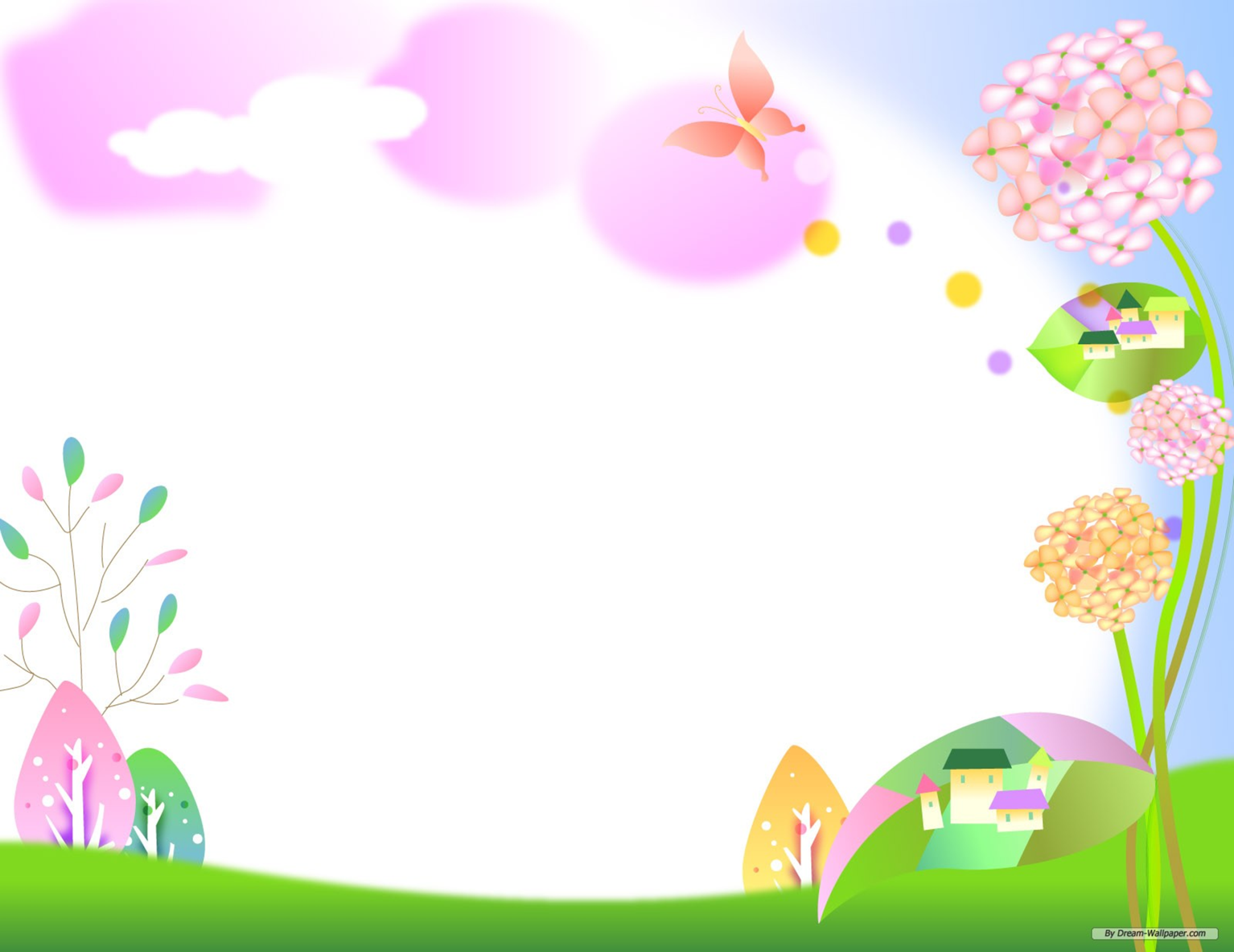 Проект в старшей группе 
«Герб моей семьи»
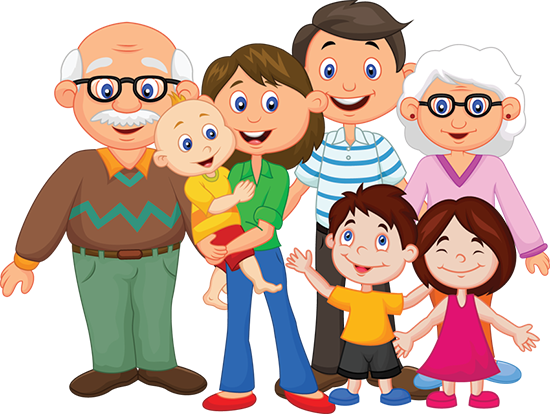 Выполнили дети 
5 группы.
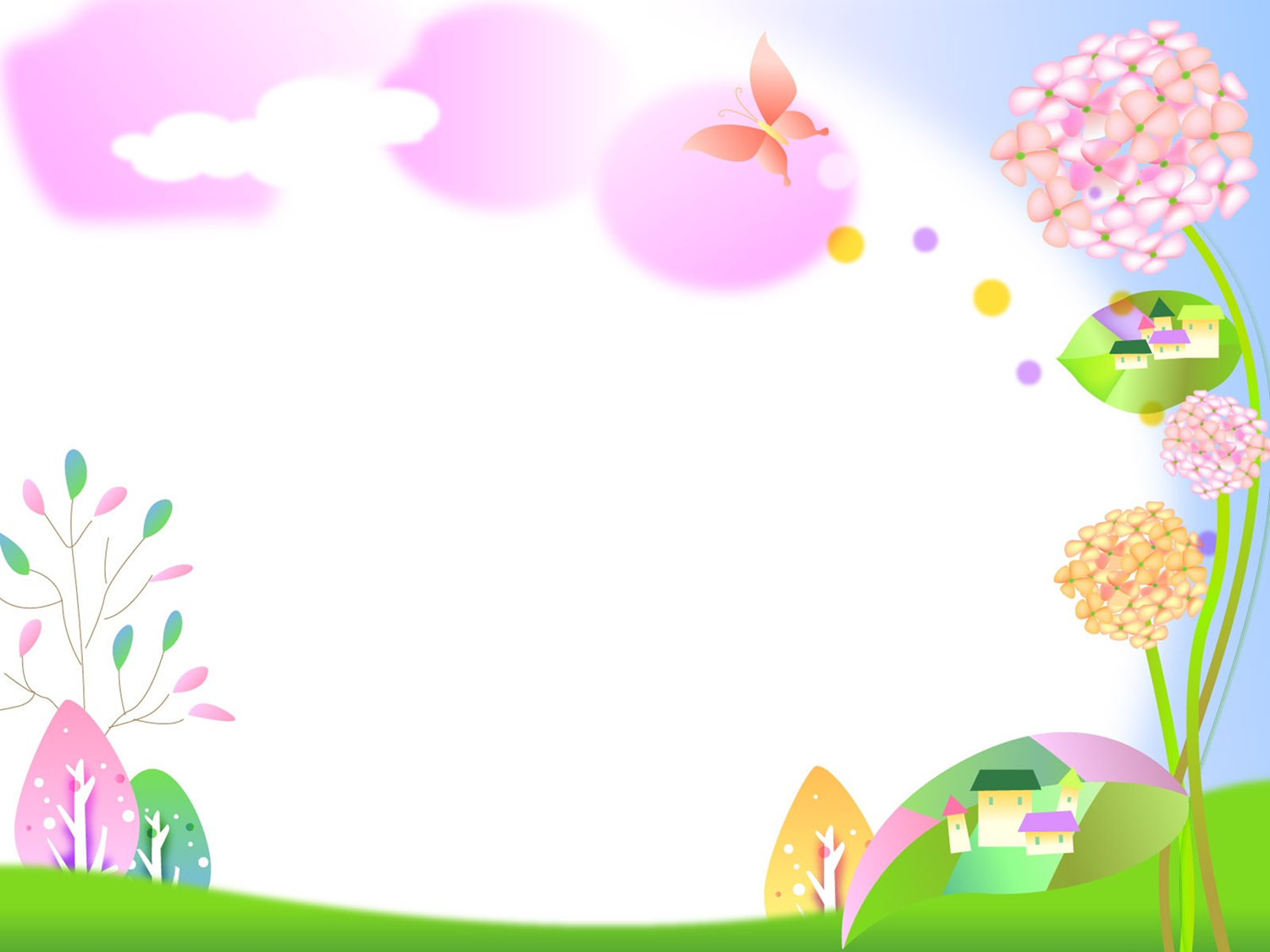 Актуальность проекта: В результате наблюдения было выявлено, что дети имеют элементарные представления о своей семье, но не знают о родословной и традициях своей семьи. Исходя из этой проблемы, возникла необходимость в создании данного проекта «Герб моей семьи». Тем самым формирование у детей любви к своим близким людям, осознание причастности каждого человека к судьбе своей семьи.
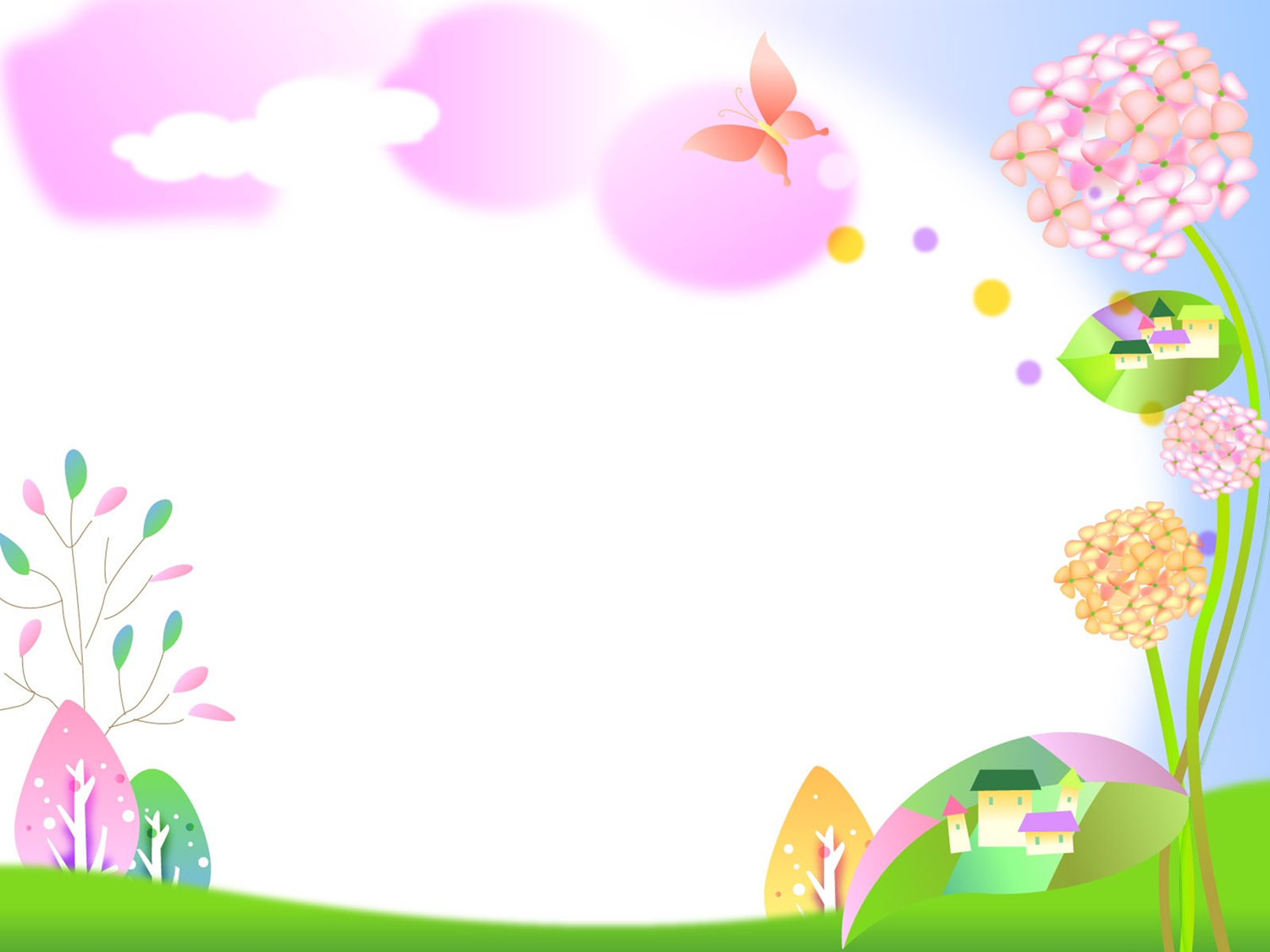 Цель проекта : Формировать у детей понятие «СЕМЬЯ» 
Задачи проекта: 
1)Дать детям представление о семье. 
2)Воспитывать любовь и уважение к членам семьи. 
3)Учить проявлять о них заботу. 
4)Развивать коммуникативные навыки. 
5)Объединить участников проекта – родителей и детей в рамках создания коллективной творческой работы – семейного герба.
Способствовать проявлению фантазии и творчества участников проекта.
 Учить детей использовать при составлении рассказа о гербе своей семьи лексику, связанную с символикой.

Тип проекта : краткосрочный, семейный, индивидуальный.
Этап реализации проекта:
Беседы: «Моя родословная», «Что такое семья»
 «Традиции моей семьи», «Моя семья».
прослушивание аудиозаписей и песенок о маме, папе, дедушке и бабушке.
Чтение рассказа «Волшебное слово»
 рисование «Мой дом», «Моя дружная семья». 
 рисование  «Портрет моей мамы,папы.»
 Рисование  «Досточка для мамы. Городецкая роспись», 
Составление рассказов о своей семье .
Ситуативное обсуждение домашних рецептов  о приготовлении блюд дома.
Рассказ детей о гербе своей семьи. Представление семейных гербов.
Словесные игры «Кто старше?», «Кто младше?», «Родственные отношения».
Строительные игры «Дом для кукол», «Мебель для дома».
Консультация для родителей «Как создать герб своей семьи»; Продуктивная деятельность «Семейный герб».
Выставка совместных работ родителями и детей «Семейные гербы»
Создание коллективного альбома  «Моя дружная семья».
Презентация на тему «Семейные гербы»
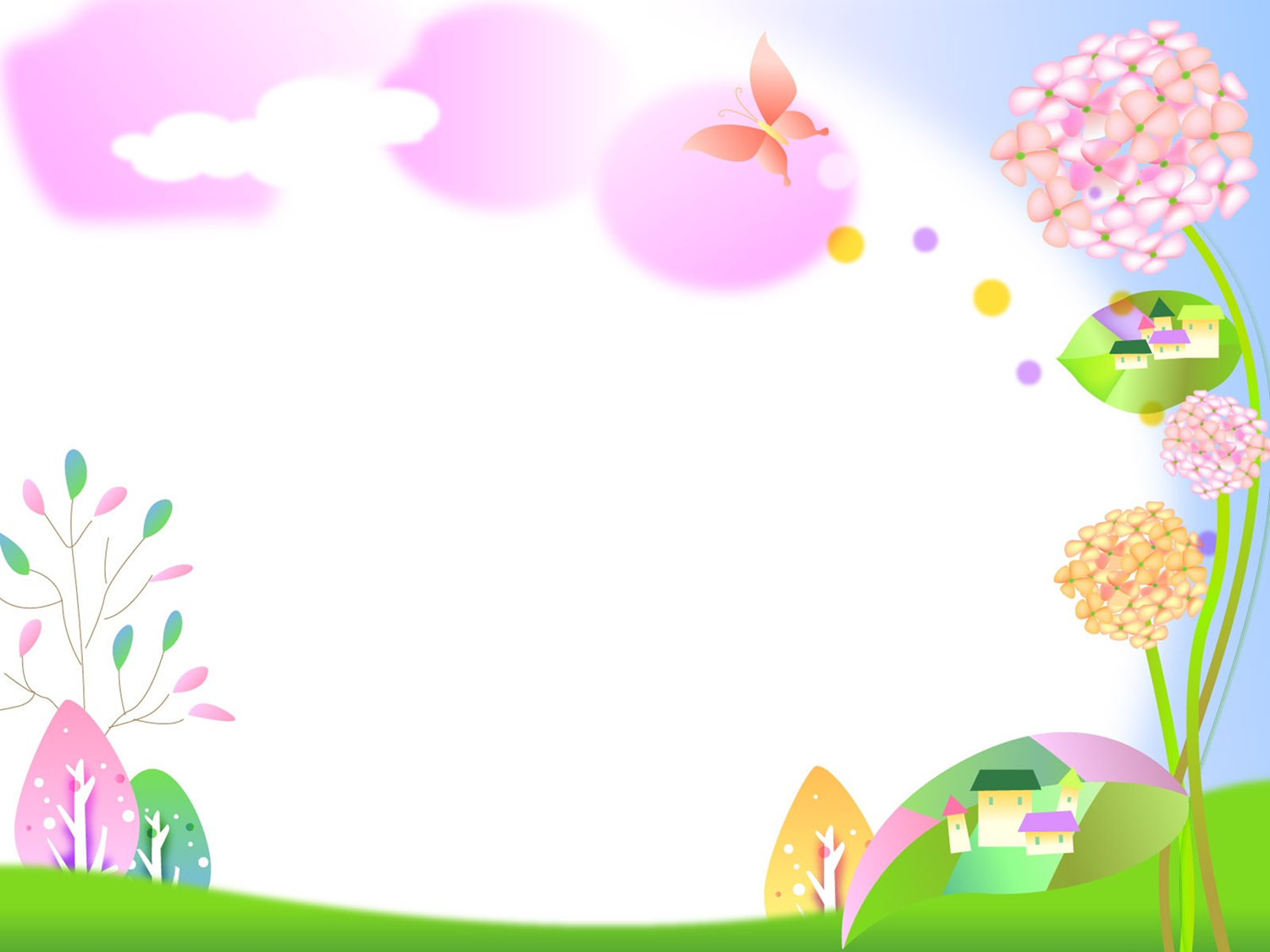 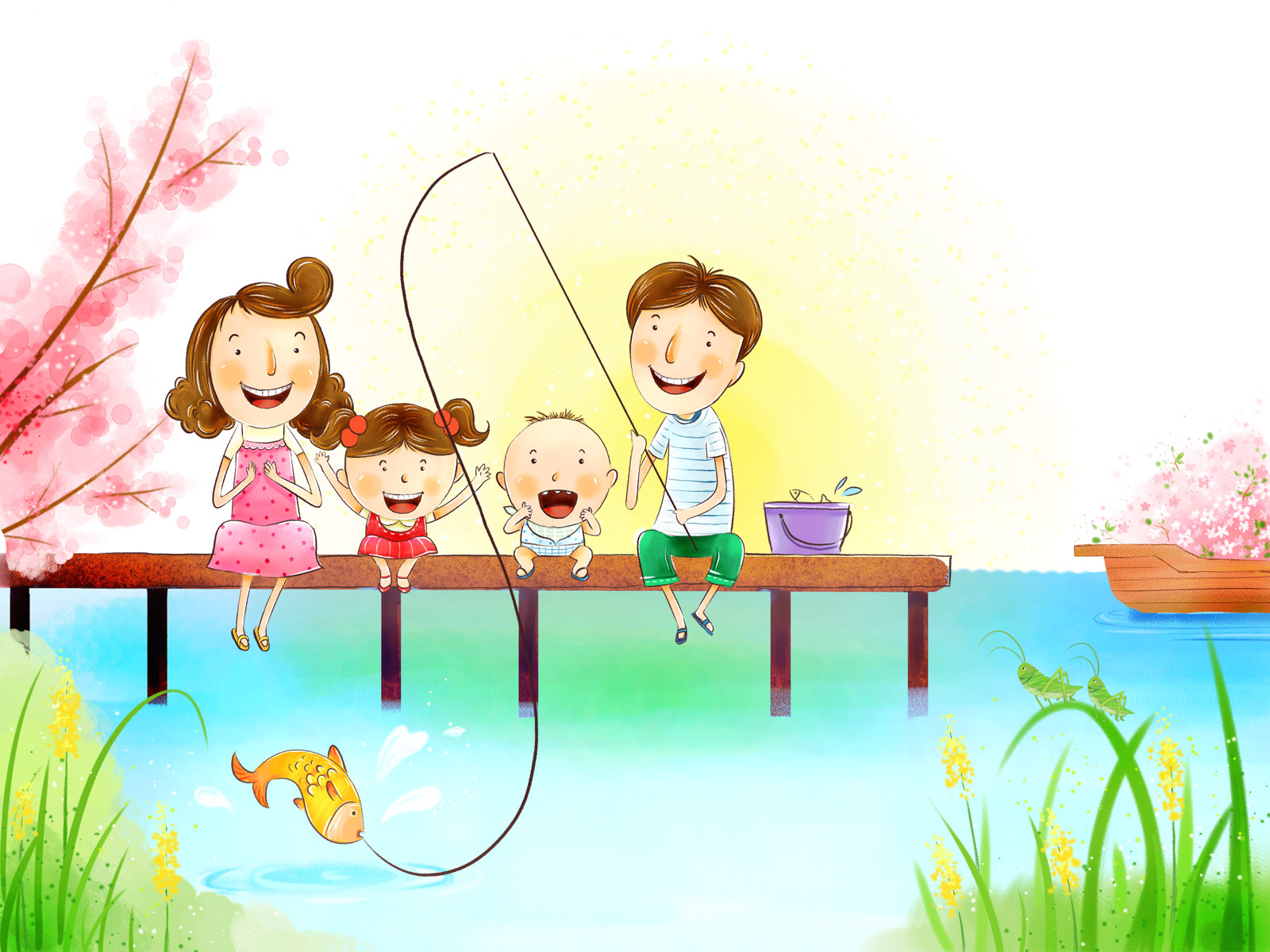 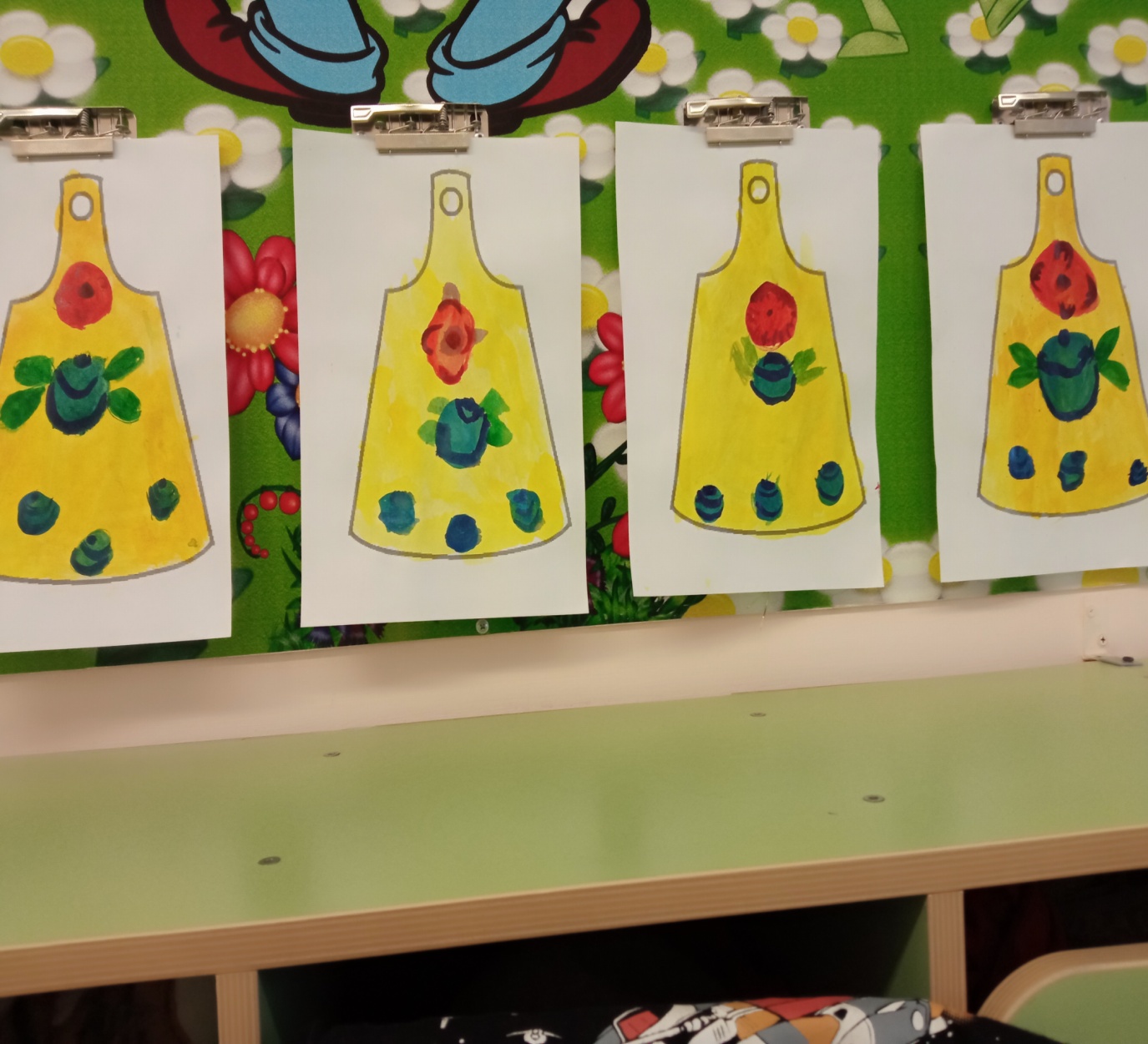 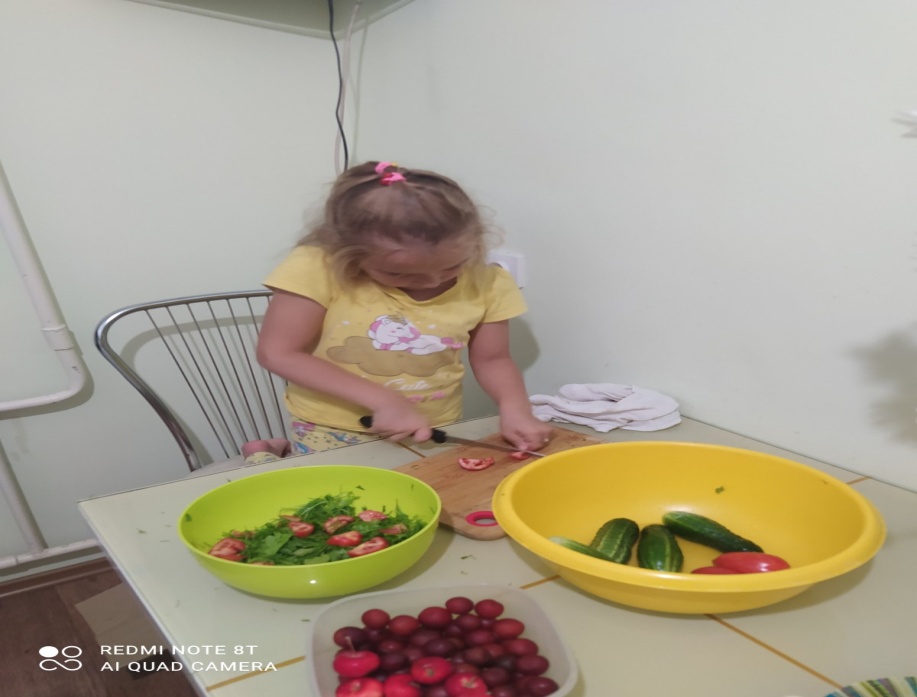 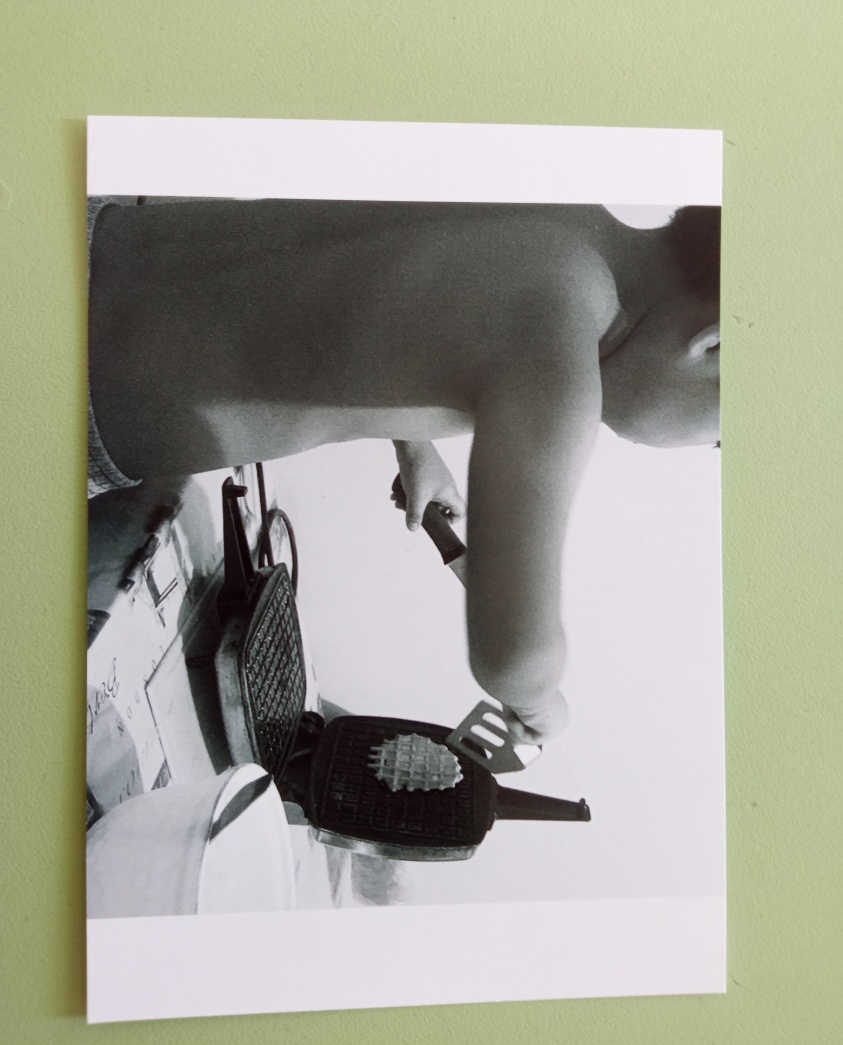 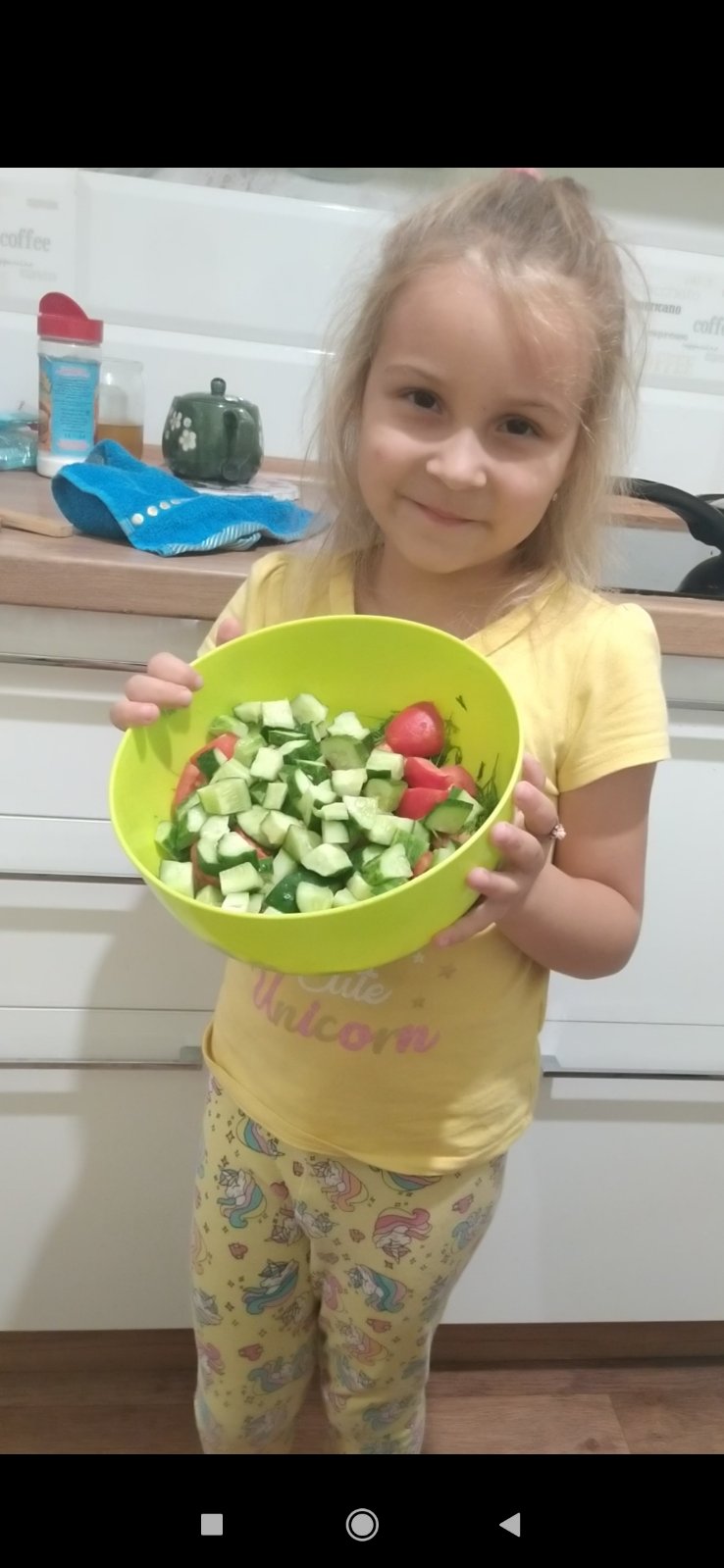 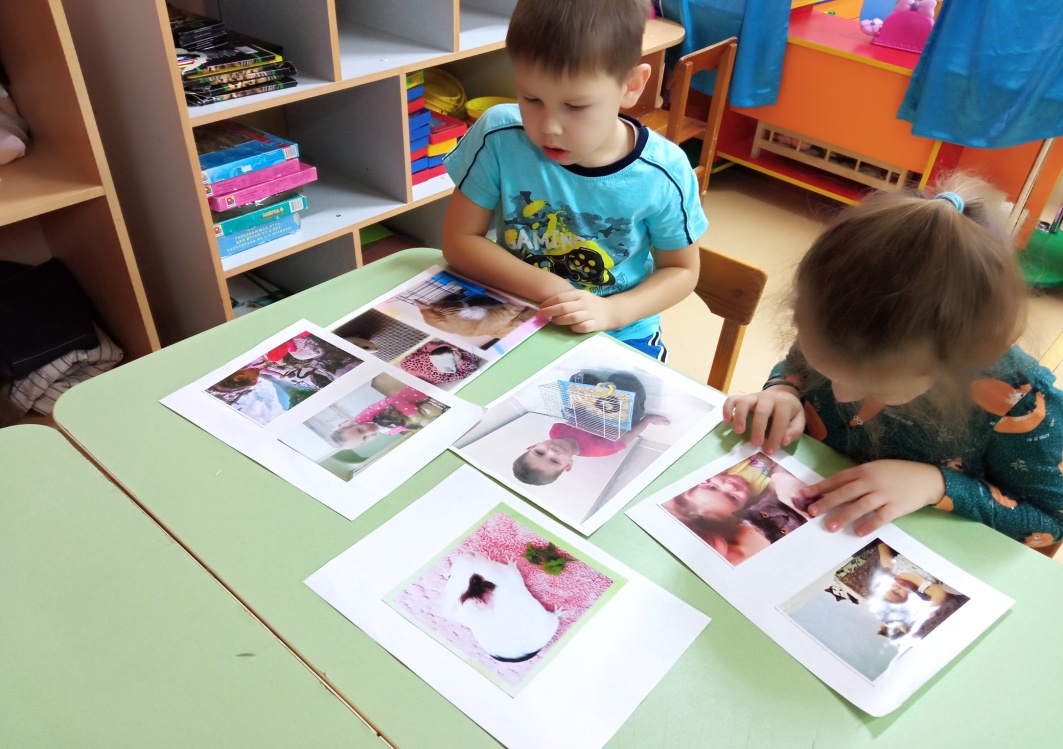 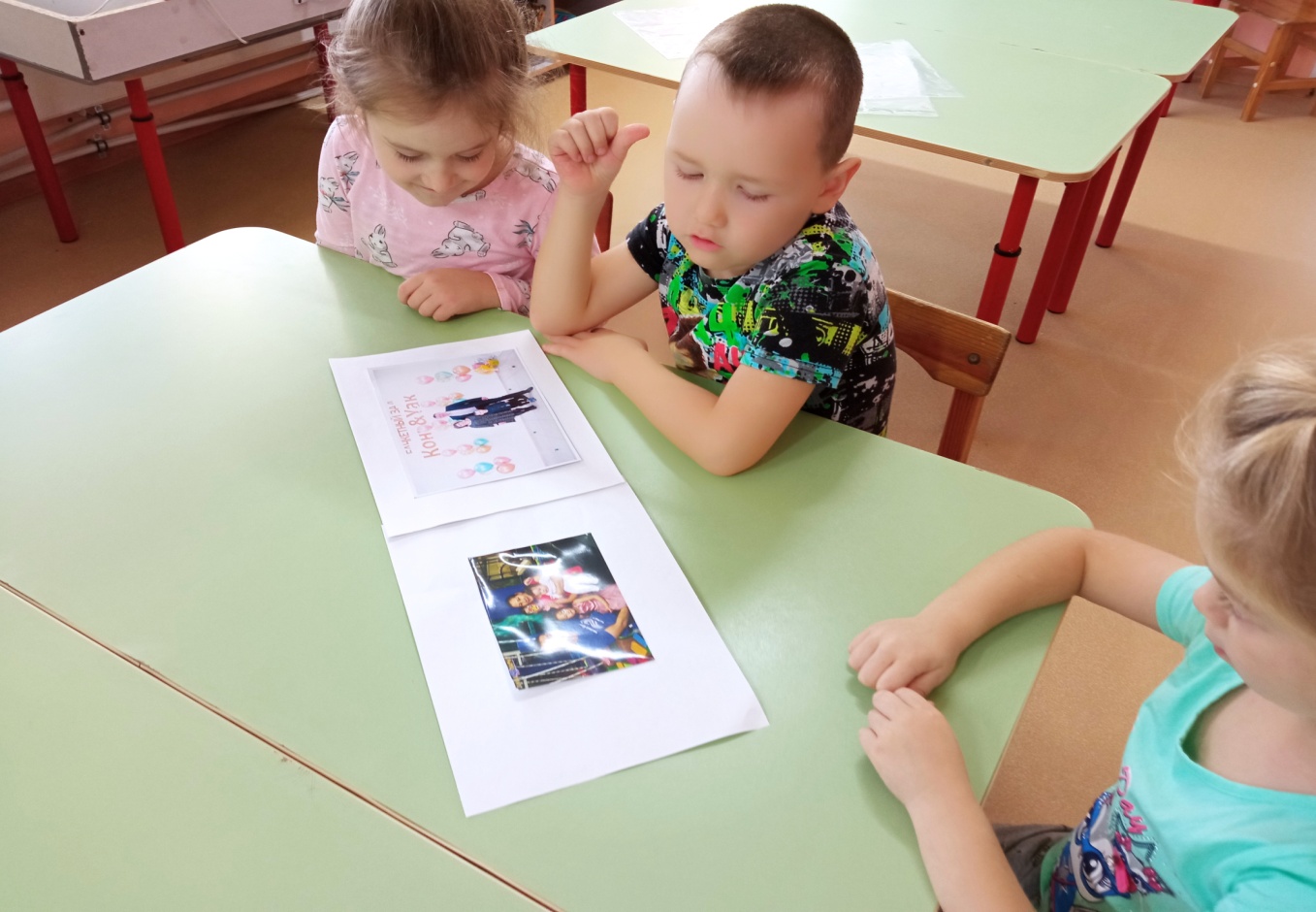 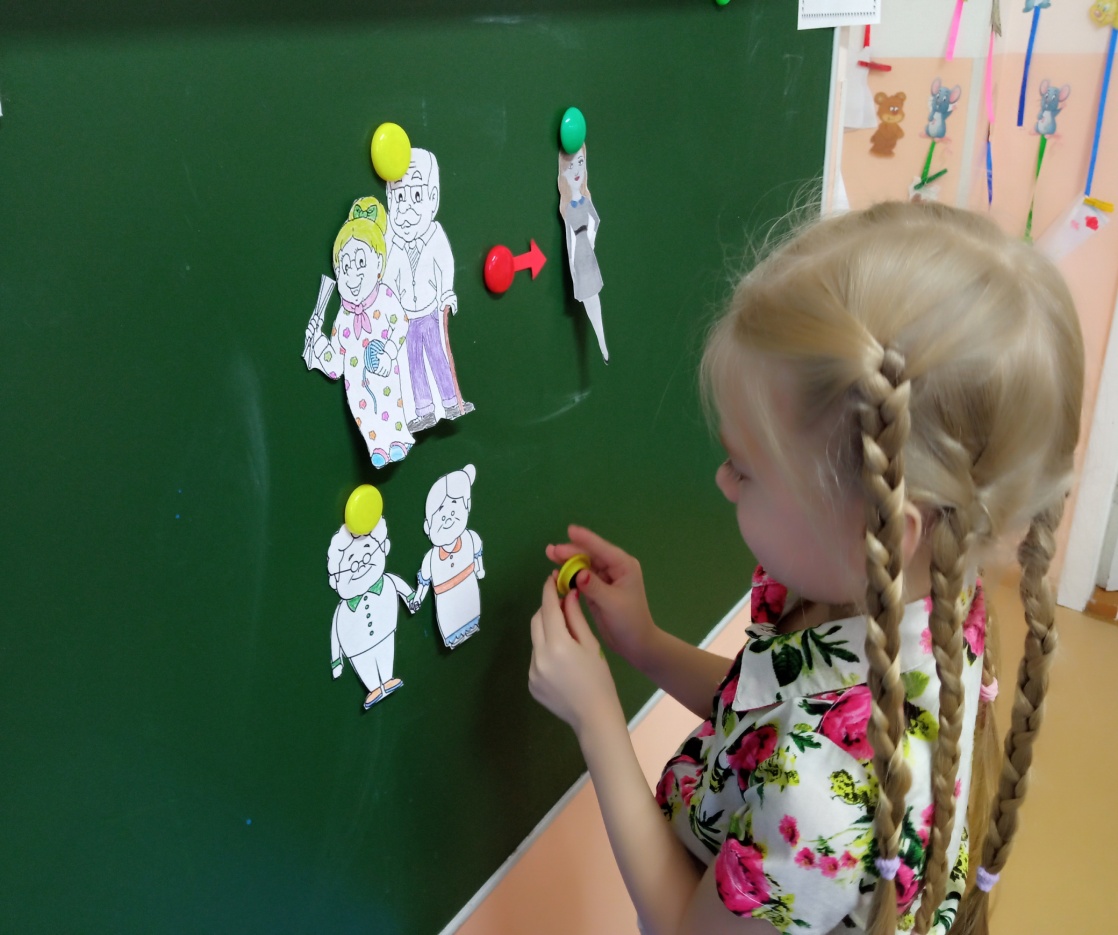 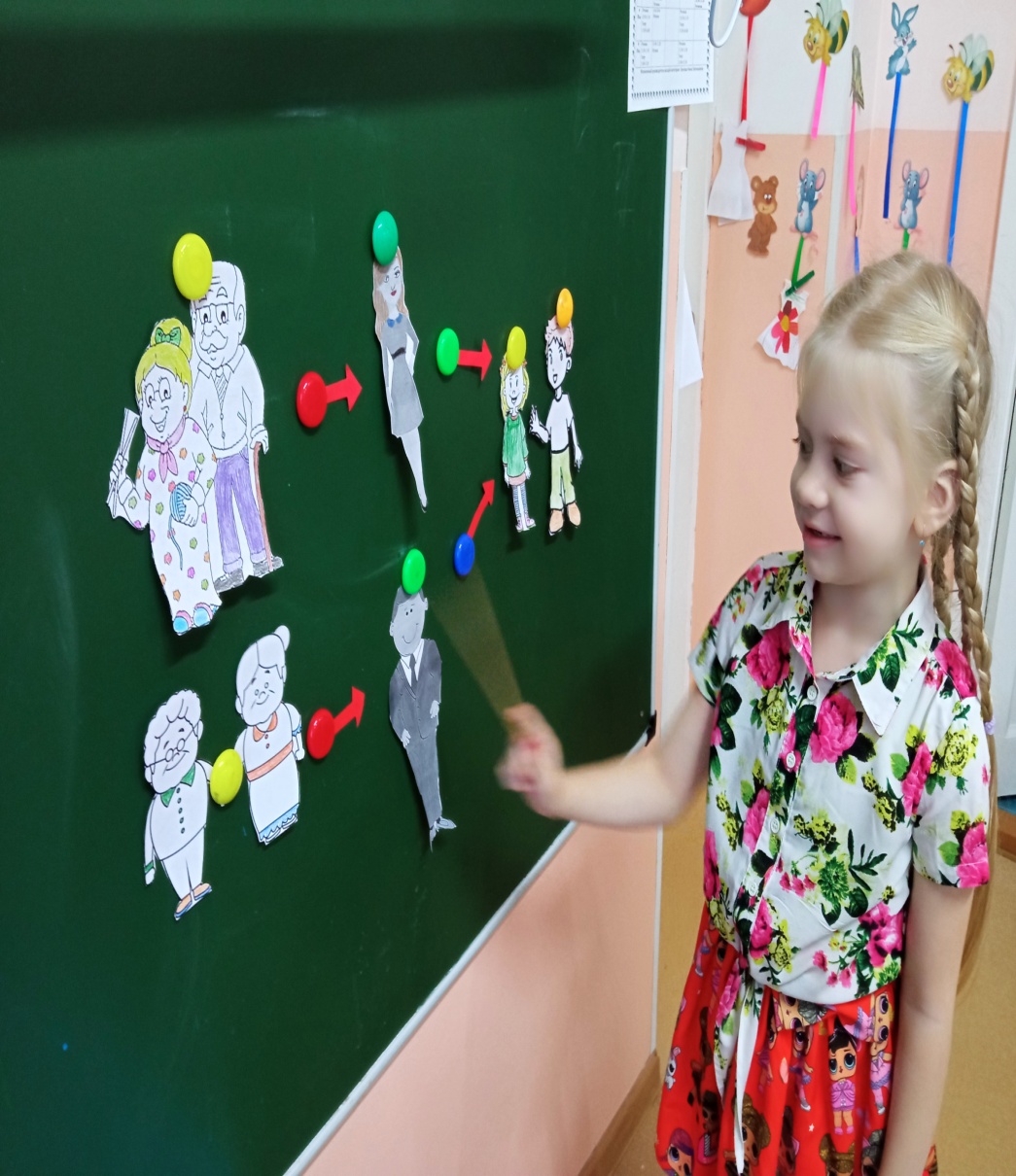 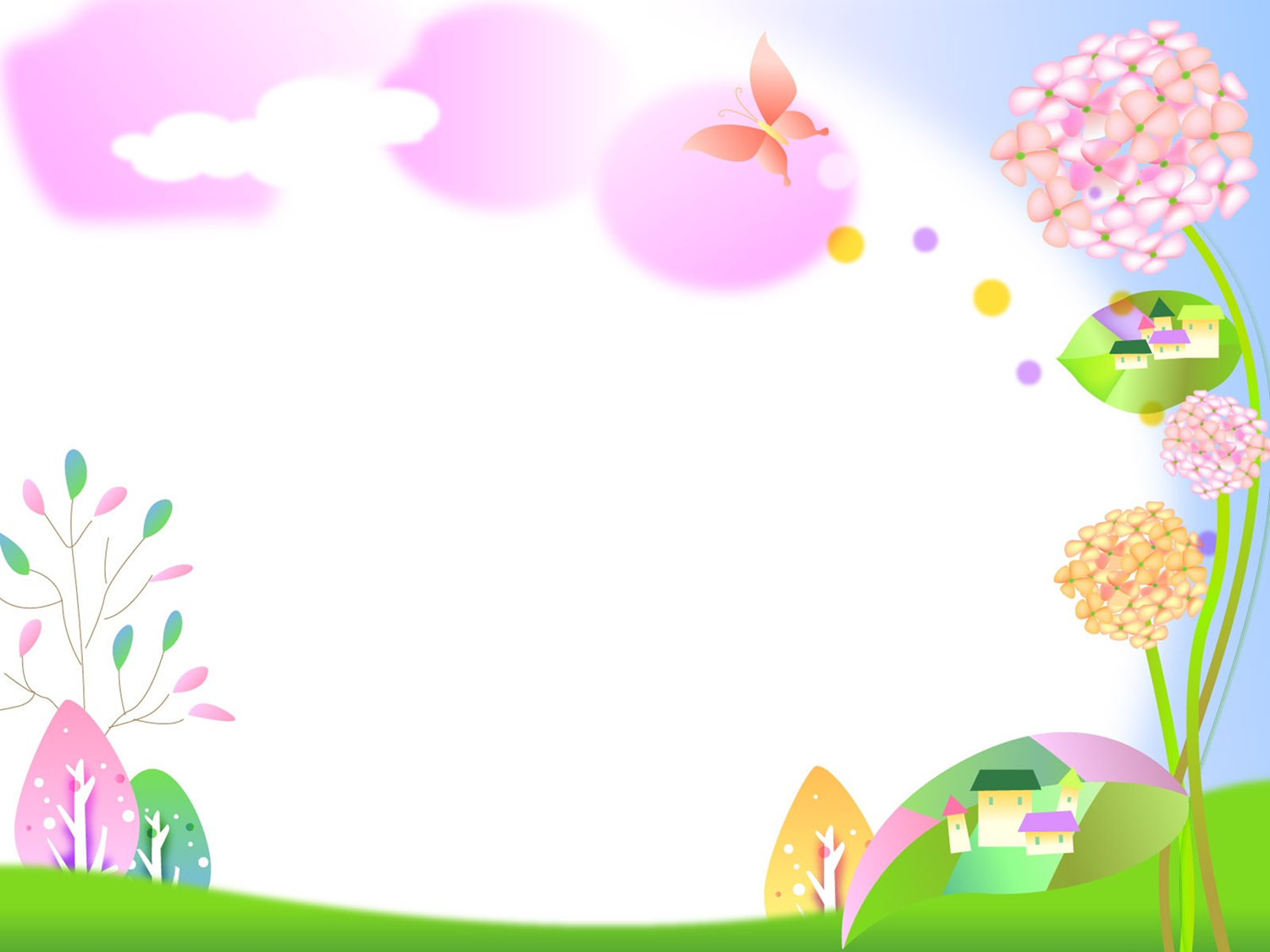 Герб моей семьи
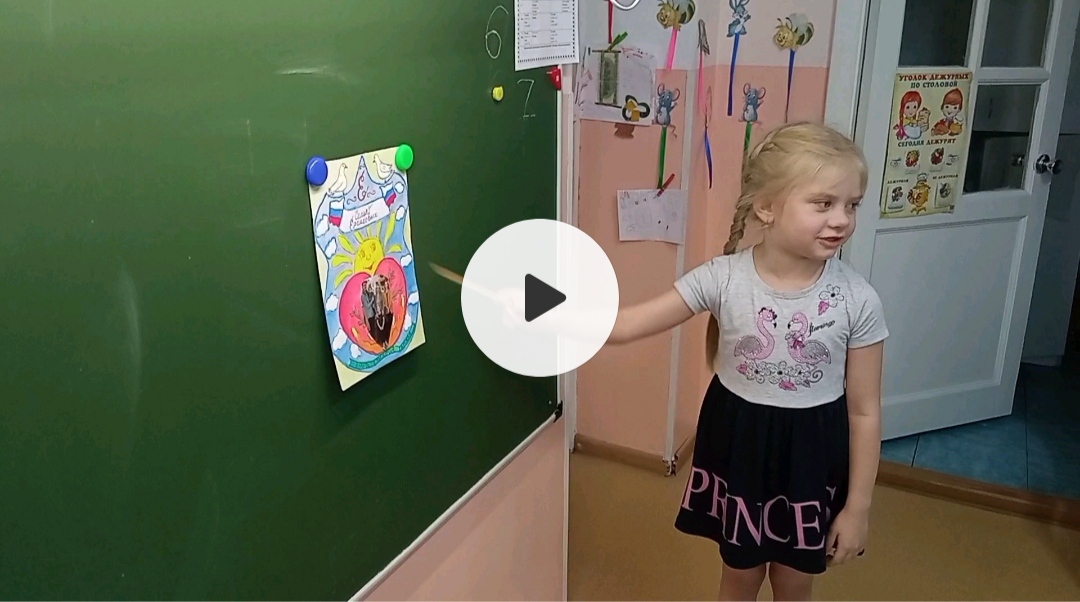 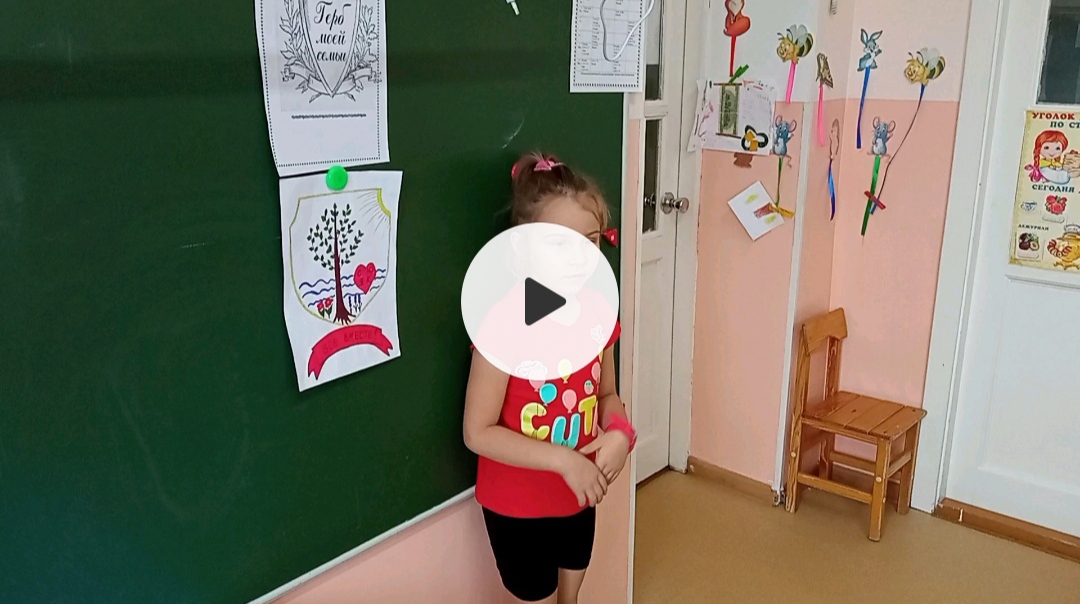 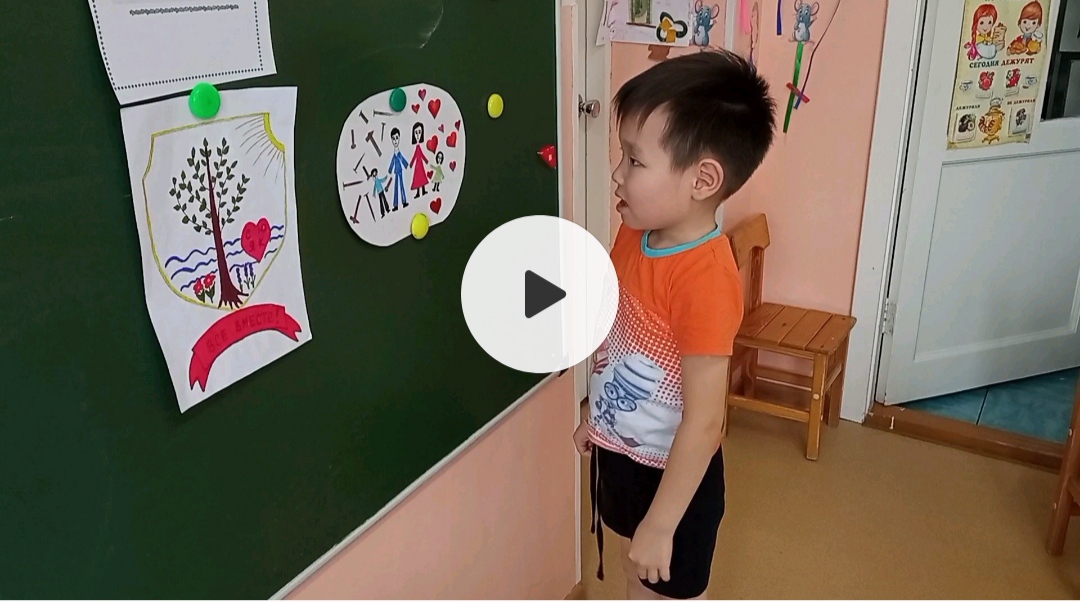 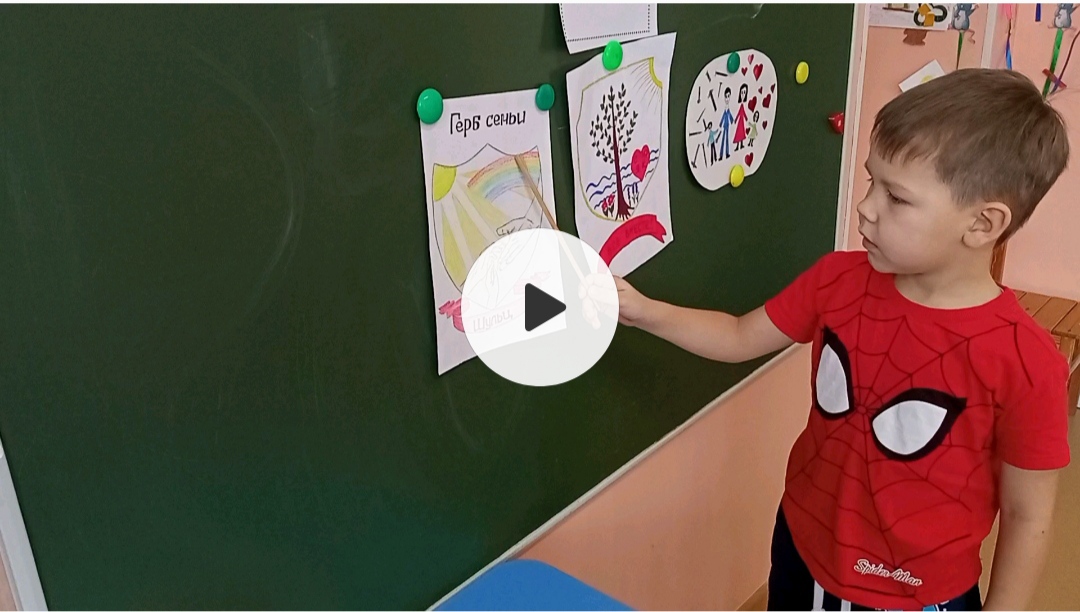 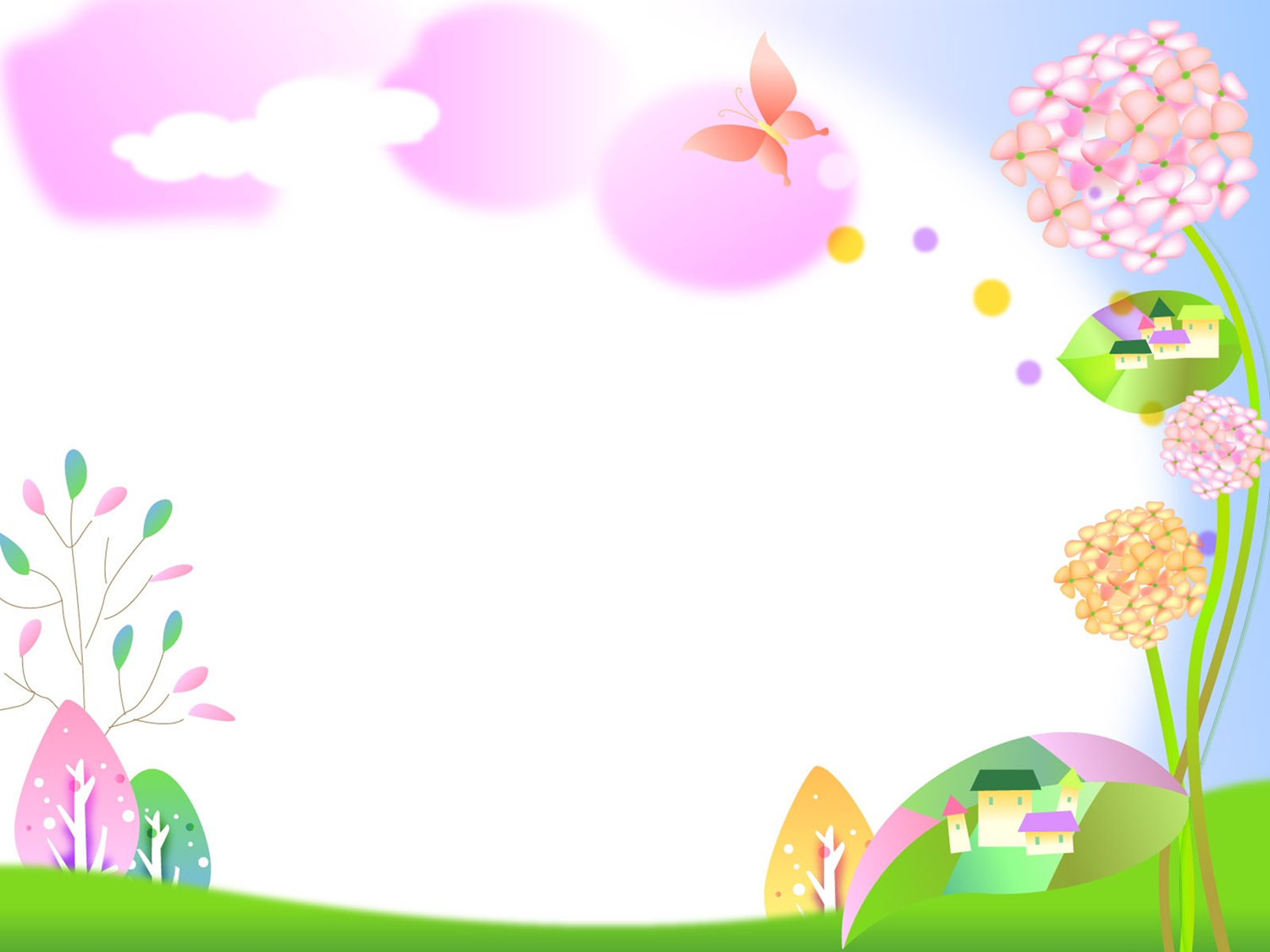 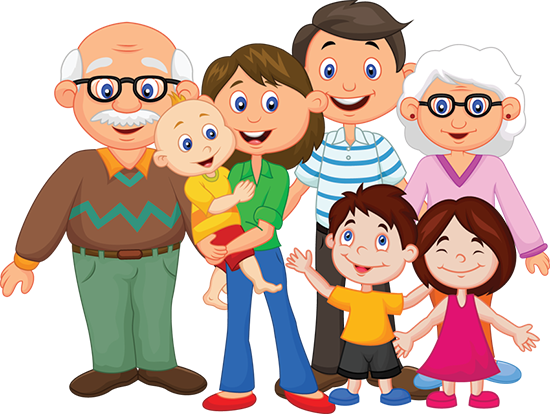 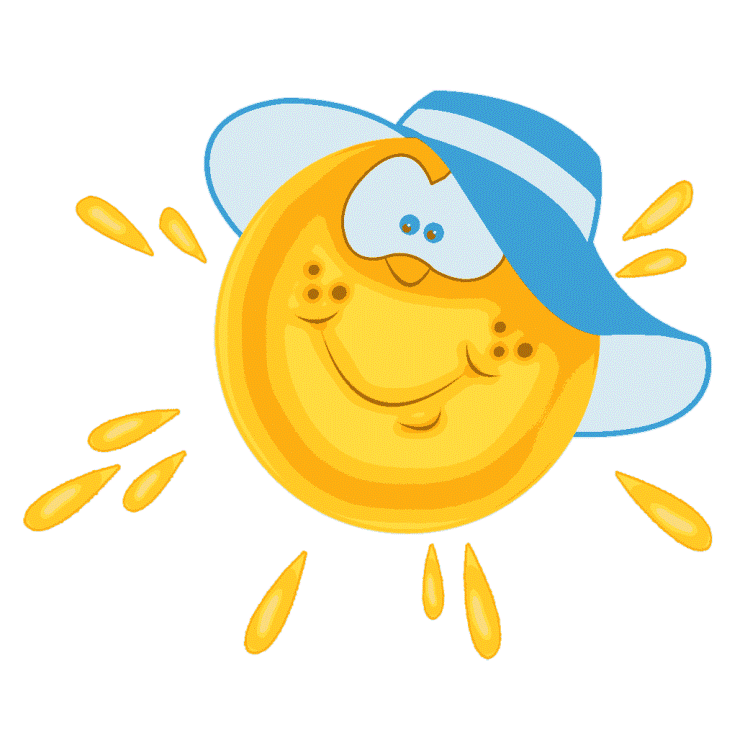 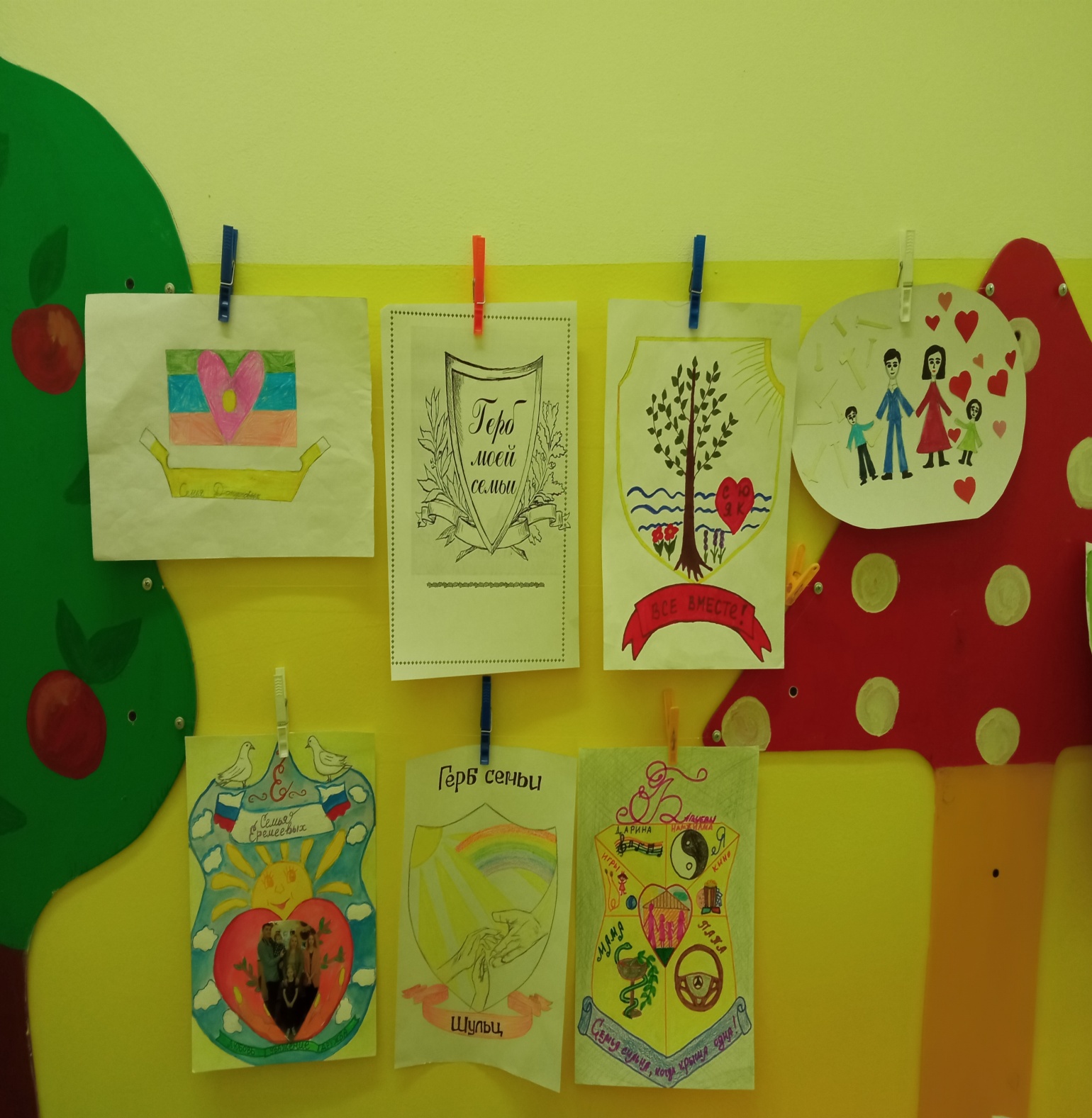 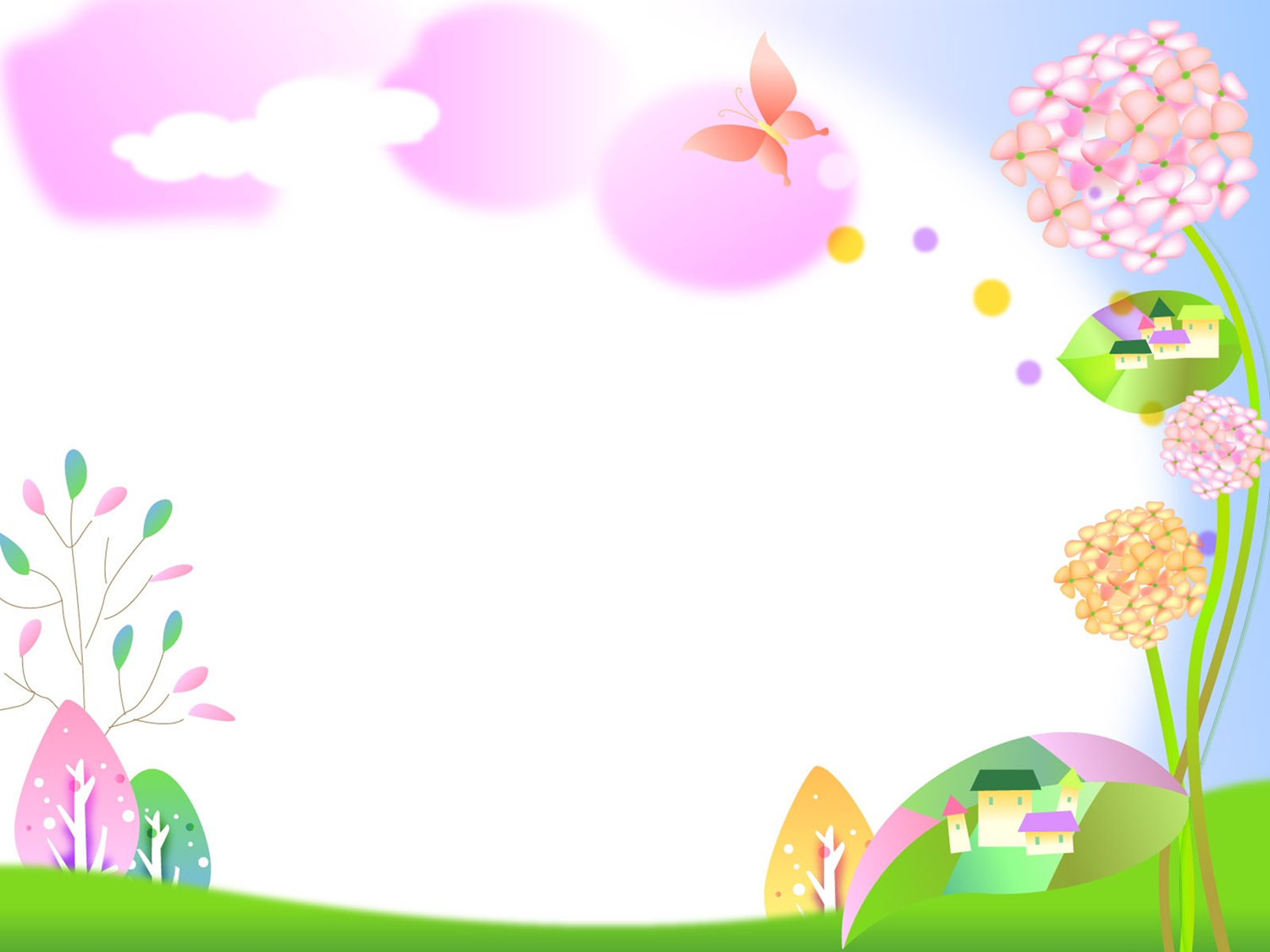 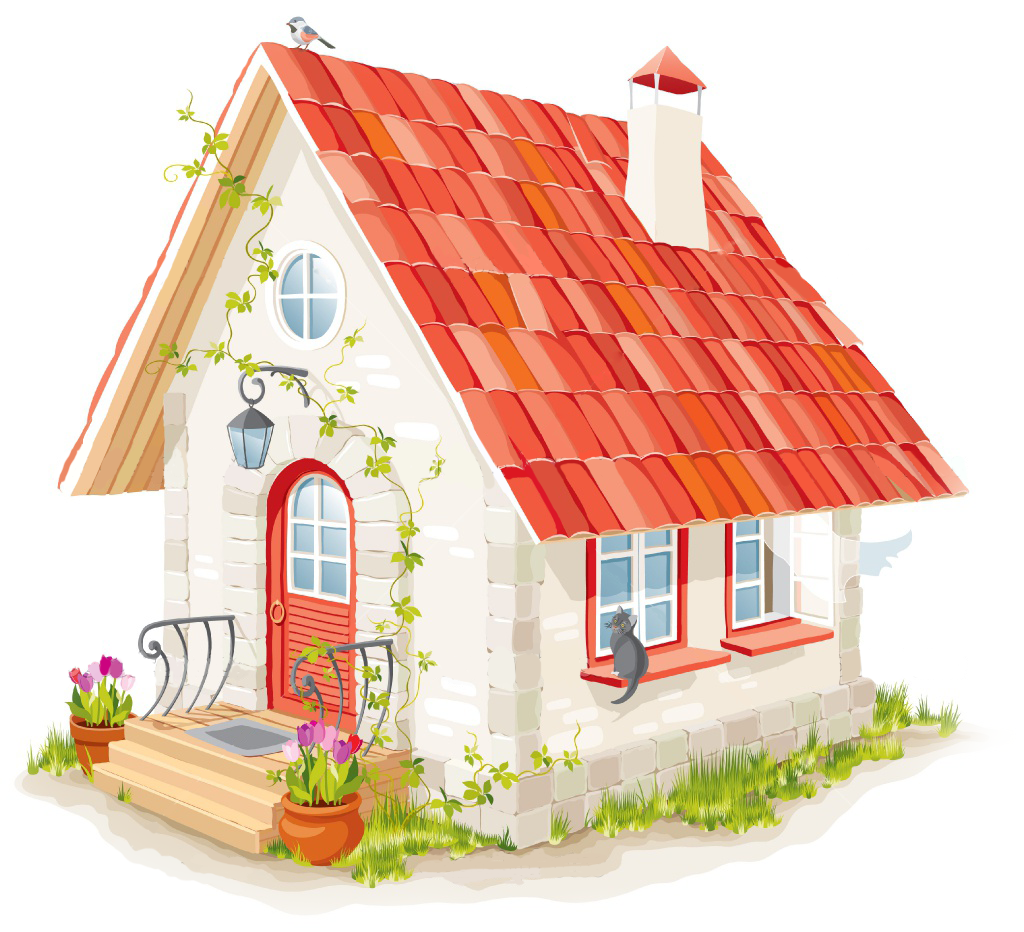 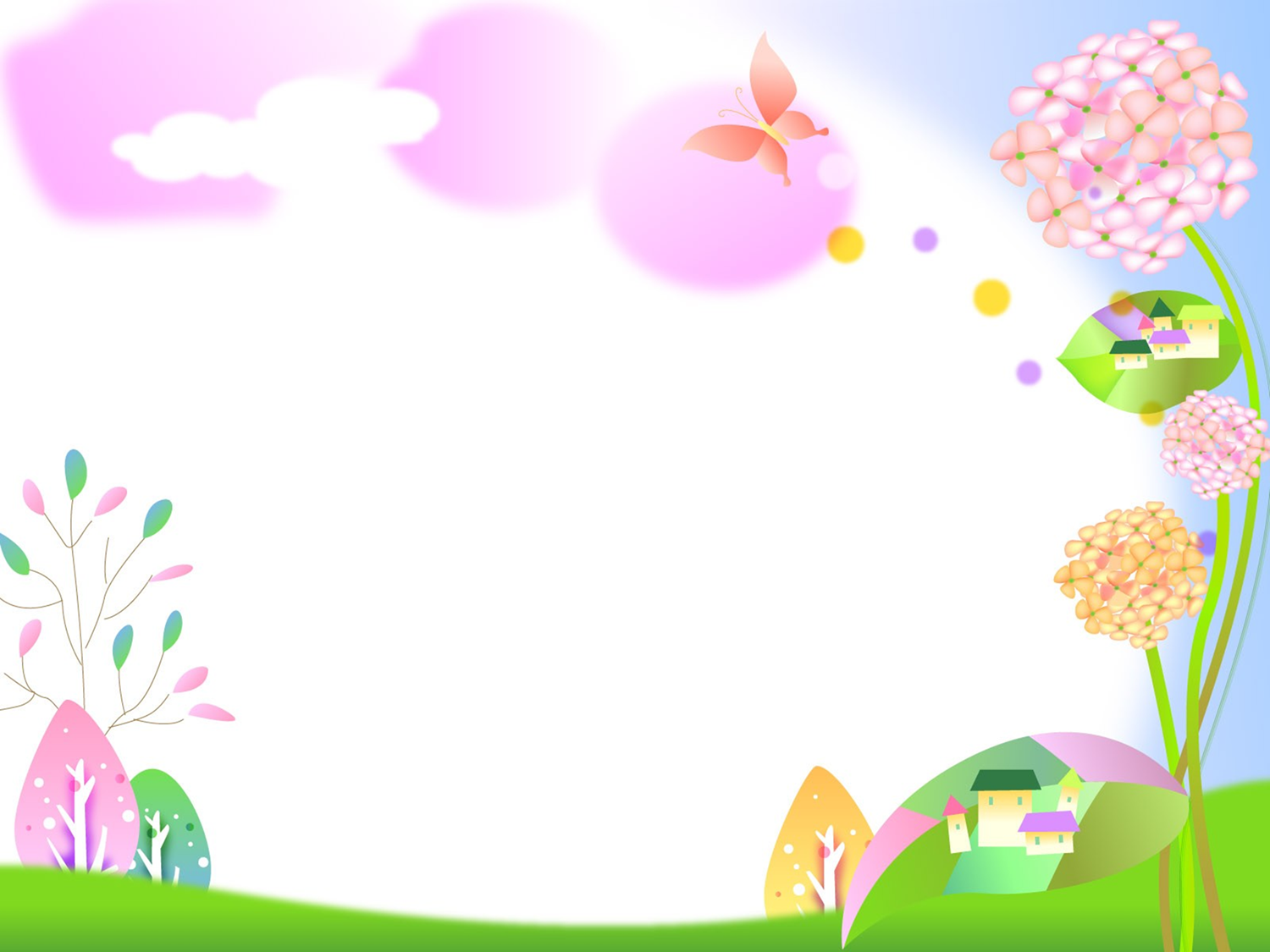 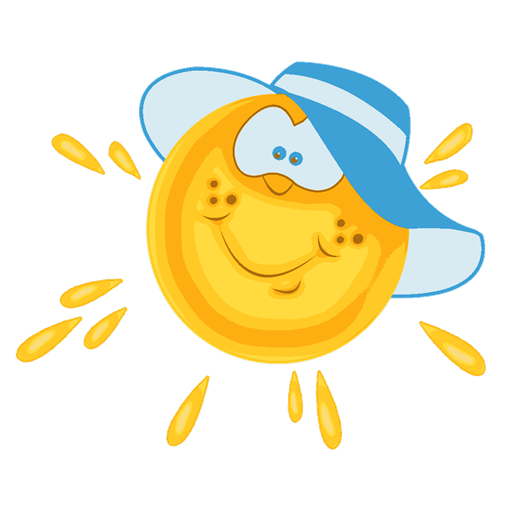 ВЫВОД:  В результате мероприятий, которые были проведены в ходе проекта: беседы, тематические занятия, совместная деятельность детей и родителей, мы получили положительный результат. Дети узнали больше о своей семье. Расширился кругозор и обогатился словарный запас детей. Совместная деятельность способствовала укреплению детско-родительских отношений.
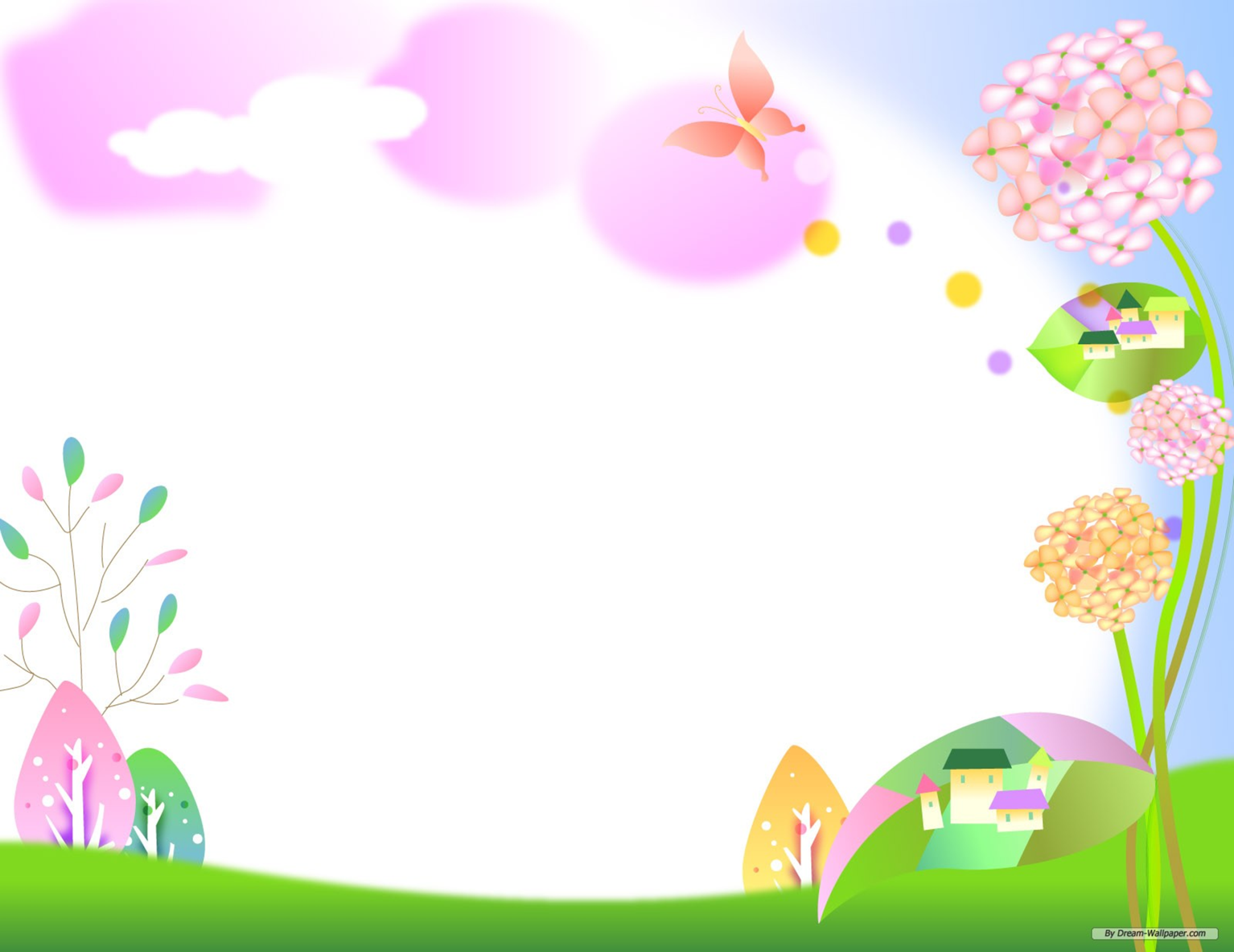 Спасибо за внимание!
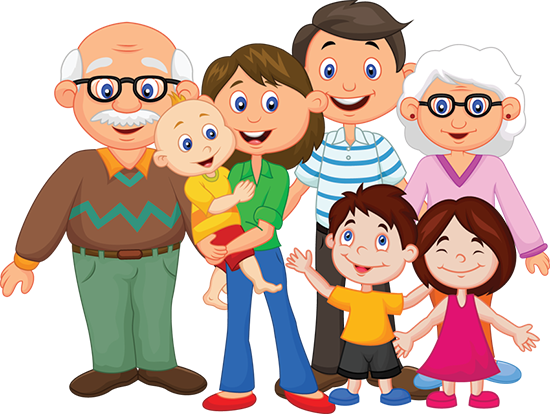